Calculate Areas of Sectors
Intelligent Practice
Silent 
Teacher
Narration
Your Turn
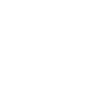 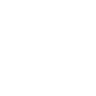 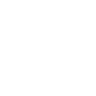 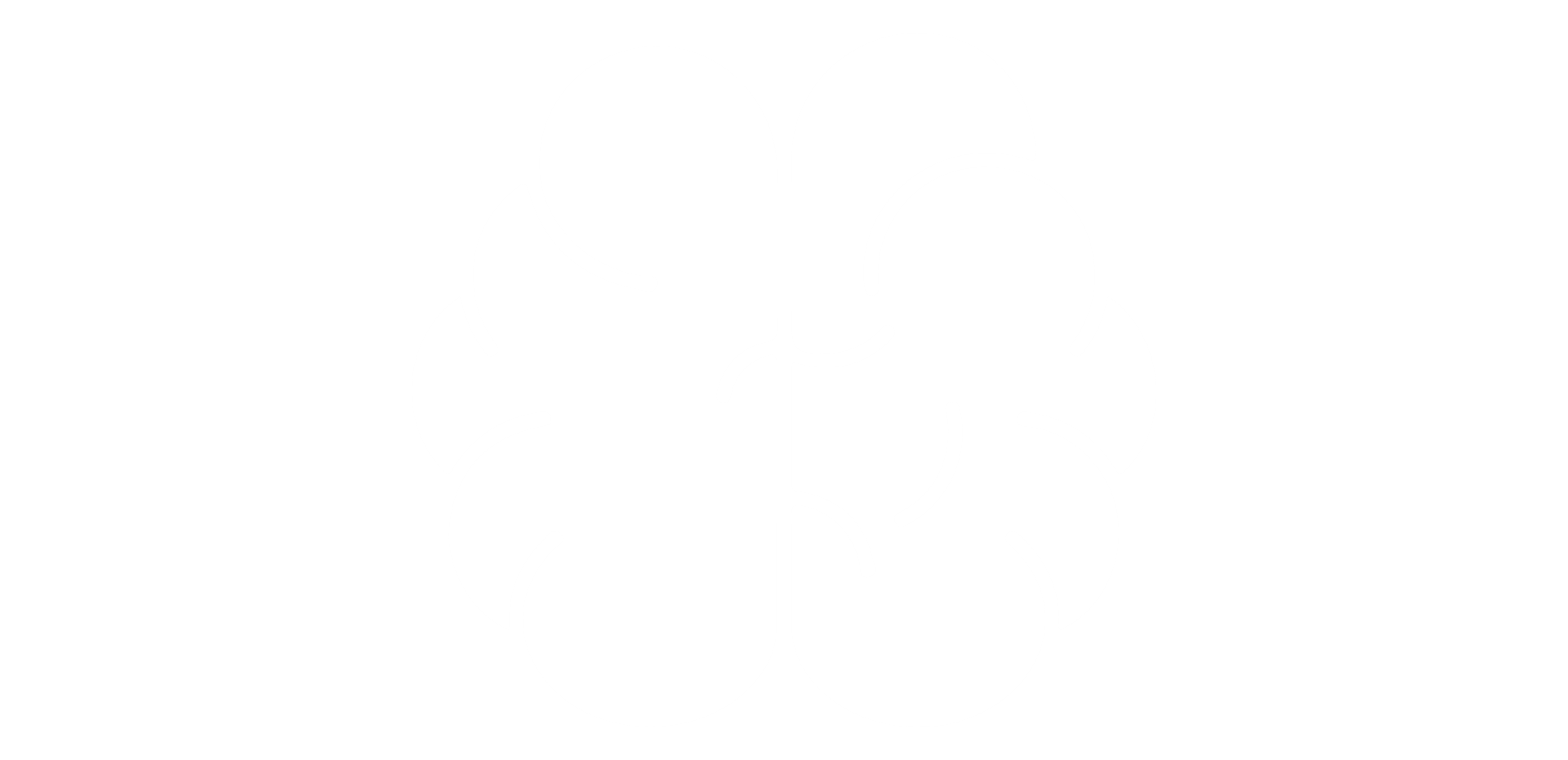 3 cm
30 cm
9 cm
26°
36°
260°
Practice
Worked Example
Your Turn
Calculate the area of the sector
Calculate the area of the sector
9cm
12cm
120°
120°
@webstermaths
Calculate the areas of the sectors
30 cm
9 cm
26°
36°
3 cm
10 cm
36°
260°
36 cm
10°
3 cm
110°
72 cm
10°
36 cm
20°
@webstermaths
Calculate the lengths of the arcs
30 cm
9 cm
26°
36°
3 cm
10 cm
36°
260°
36 cm
10°
3 cm
110°
72 cm
10°
36 cm
20°
@webstermaths